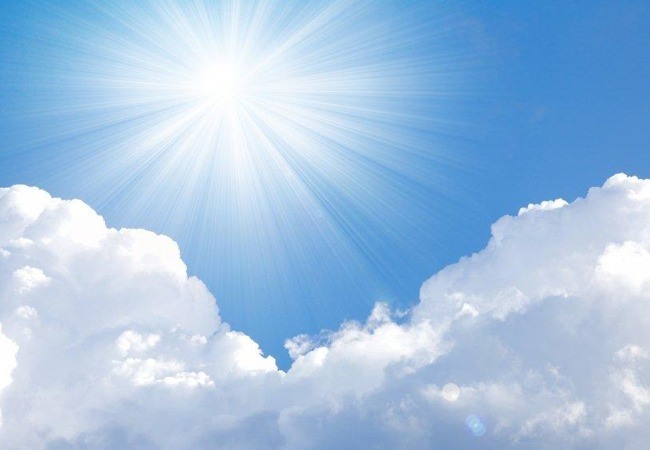 ГУТО СРЦН №5
Воспитатель Шмелева Елена Анатольевна
«Заколки из фоамирана» (ручная работа)
Ефремов
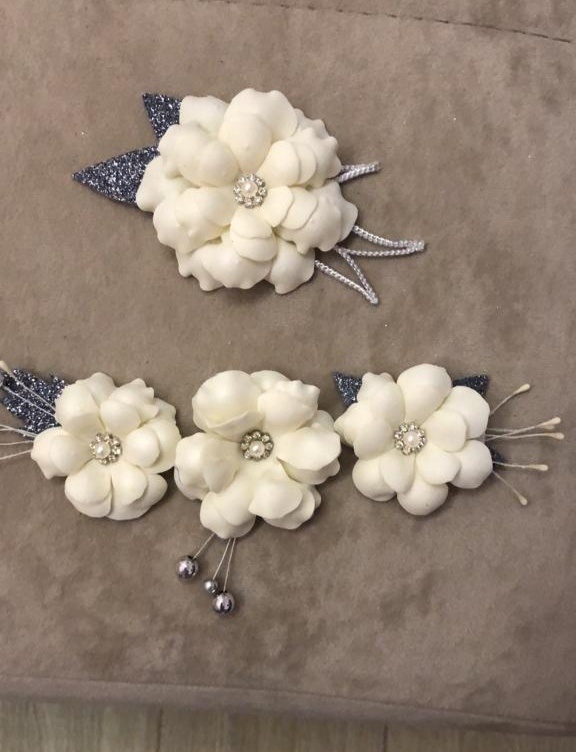 Брошь и заколки из фоамирана.
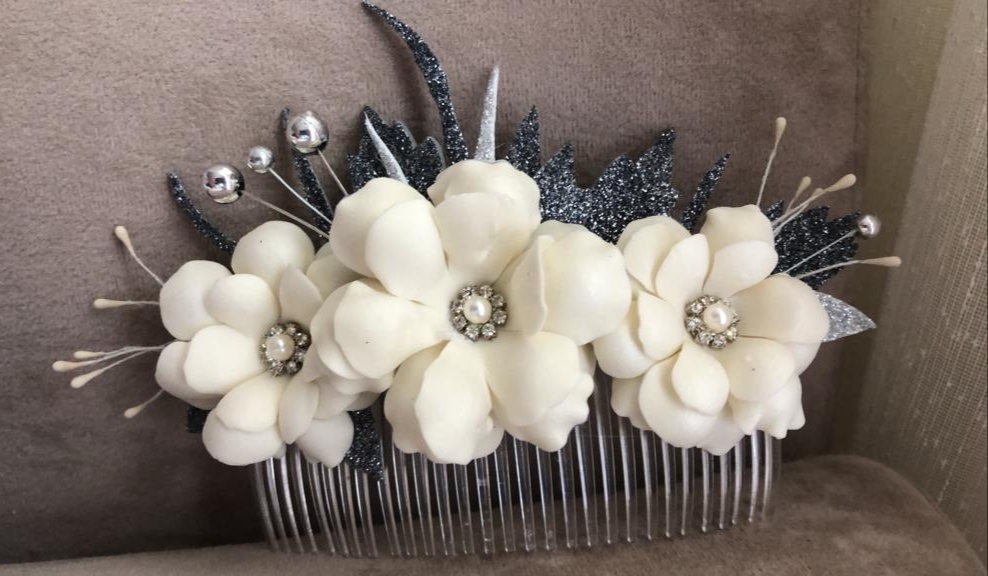 Гребень в волосы. Выполнен из глиттерного и иранского фоамирана: декорирован бусинами, тычинками, бижутерией, незаменимый атрибут в прическу девочки на любое праздничное мероприятие.
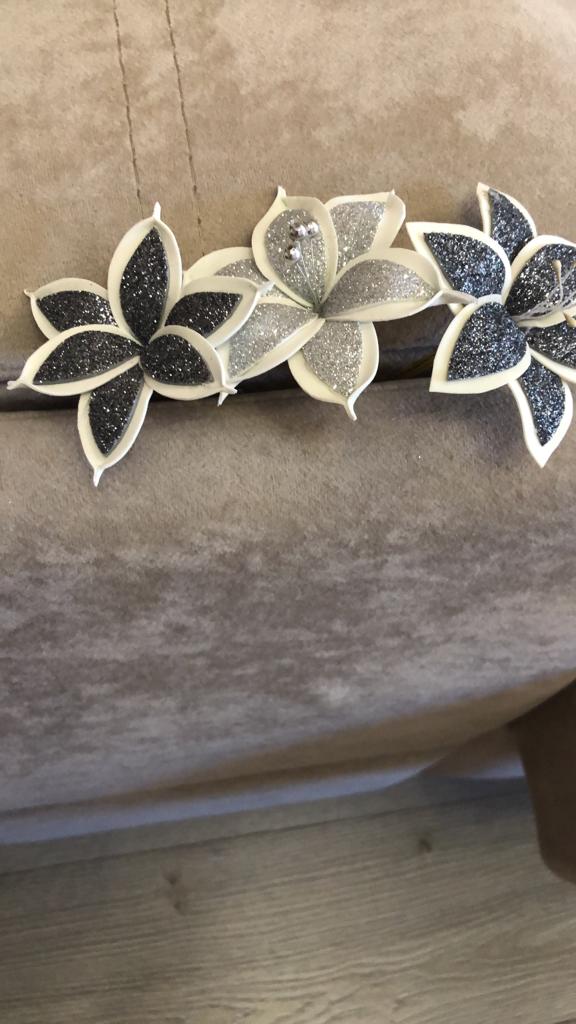 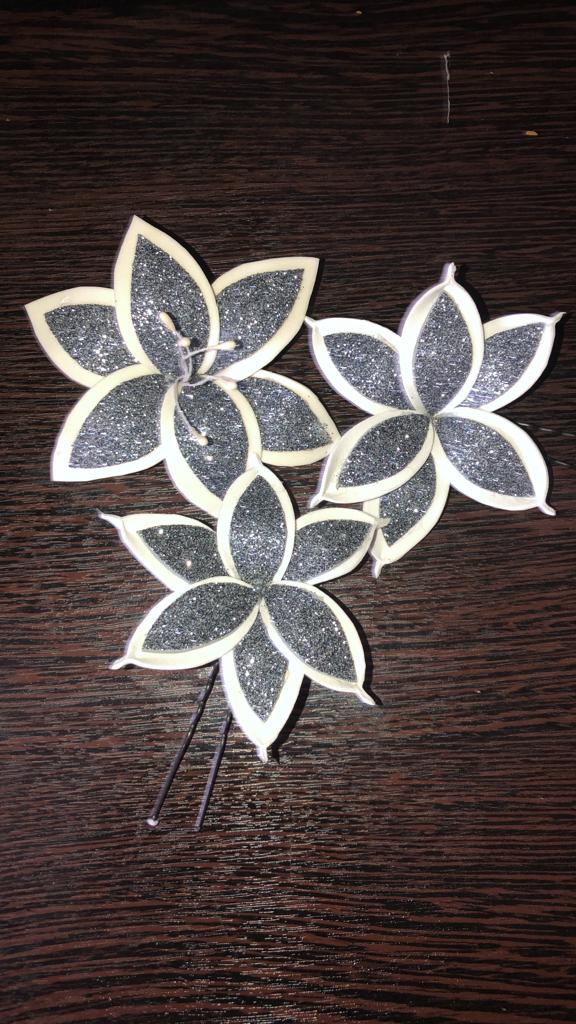 Заколка «Лилия». Глиттерный фоамиран. Ручная работа.